Griffeen Valley Park Pavilion ACM Consultation
Briefing Presentation to ACM 
on Consultation Process for Approval

24, Sep 2019
SURROUNDING AREA MAP
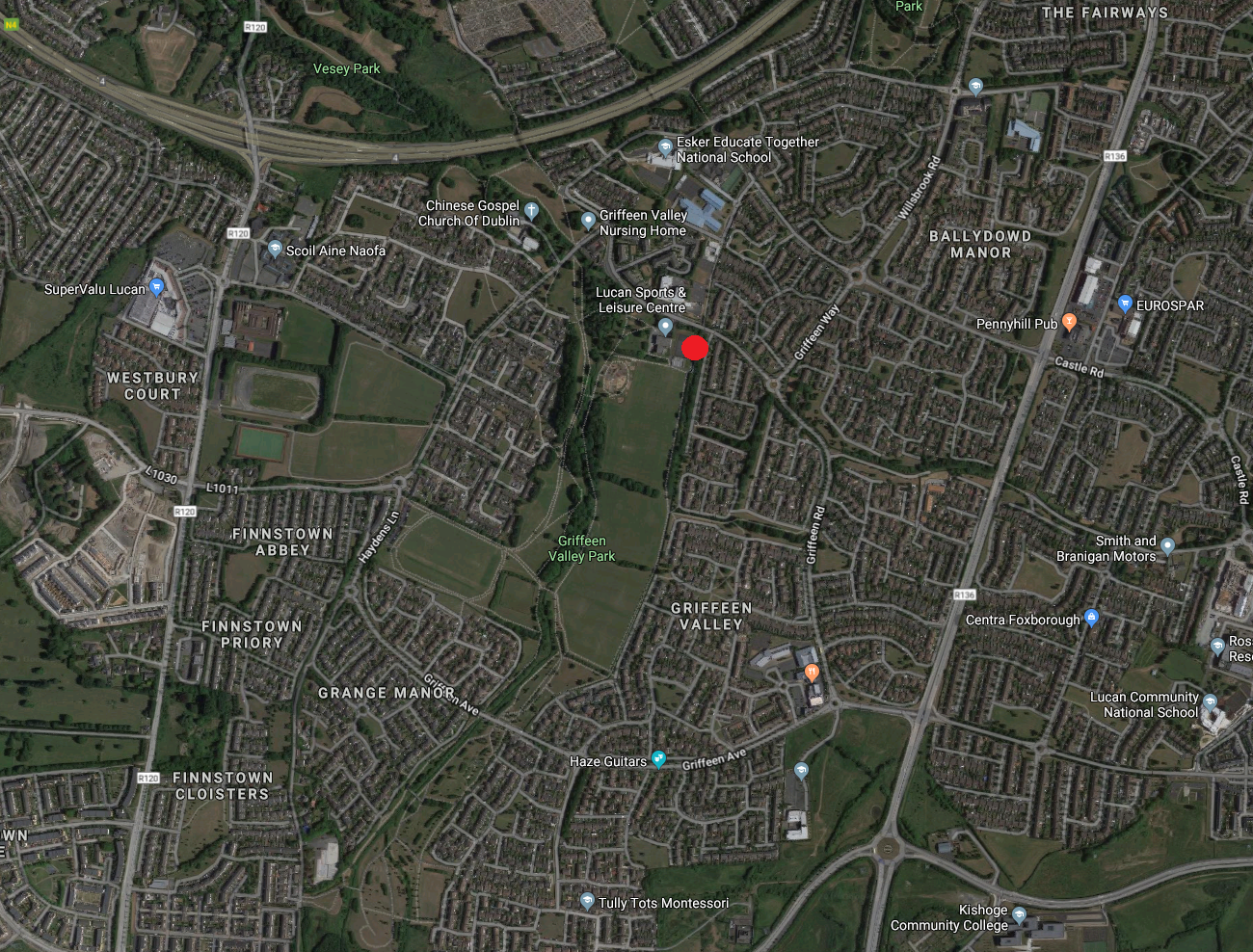 SITE LOCATION MAP
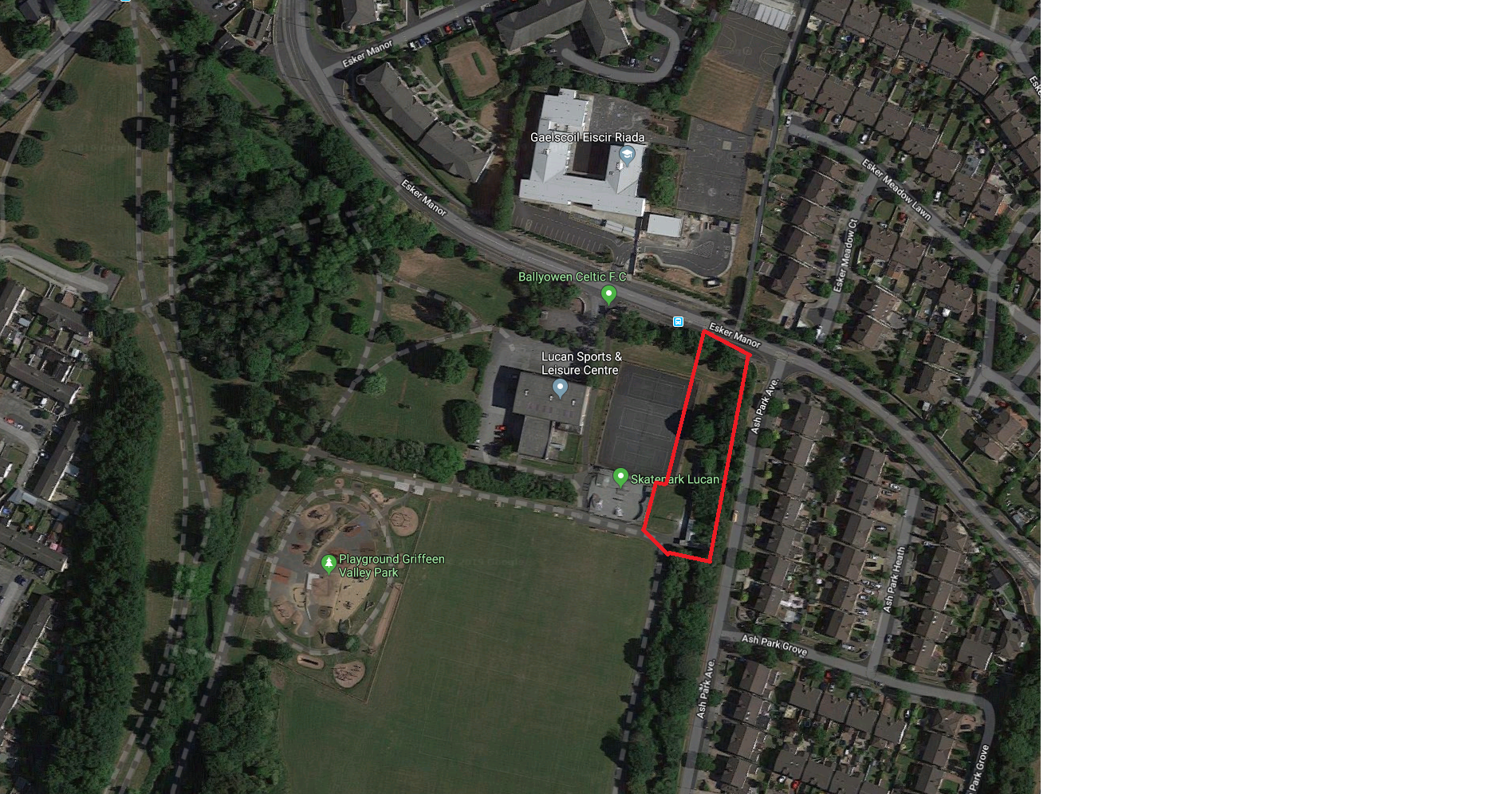 SITE PLAN
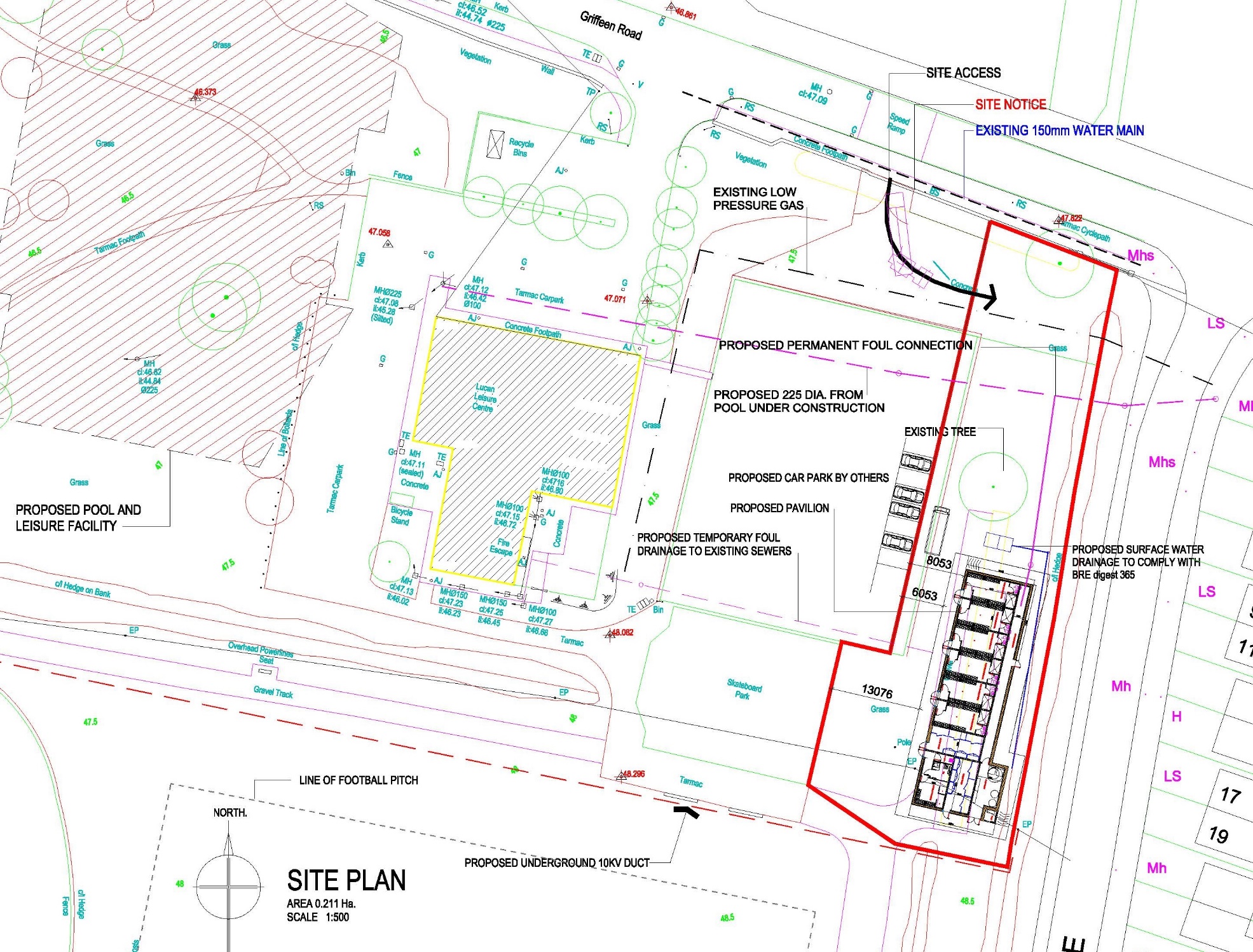 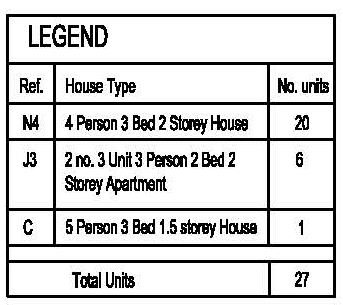 SITE ELEVATION
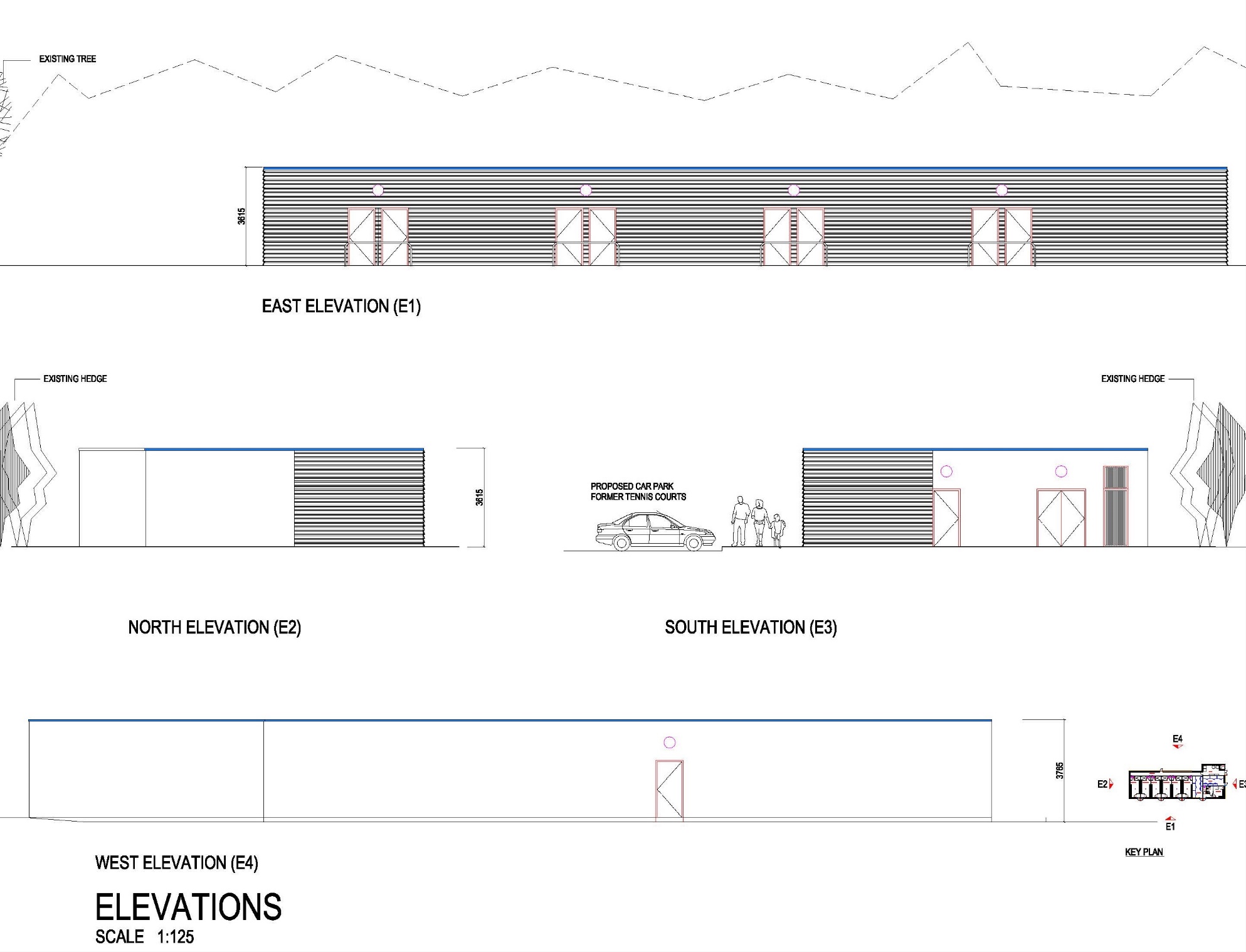 LUCAN SWIMMING POOL: PHASE-1
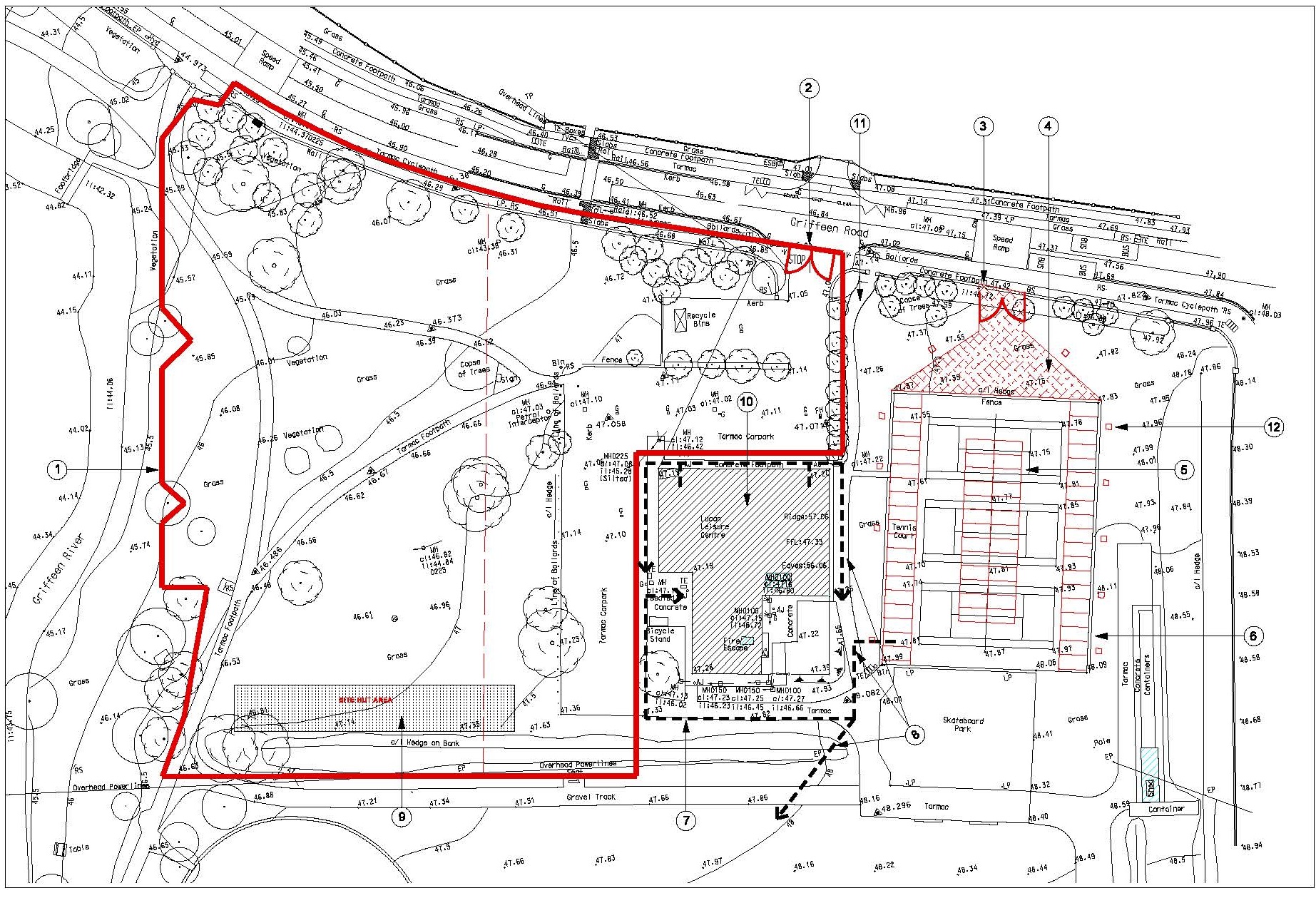 LUCAN SWIMMING POOL: PHASE-4 [Sep 2020]
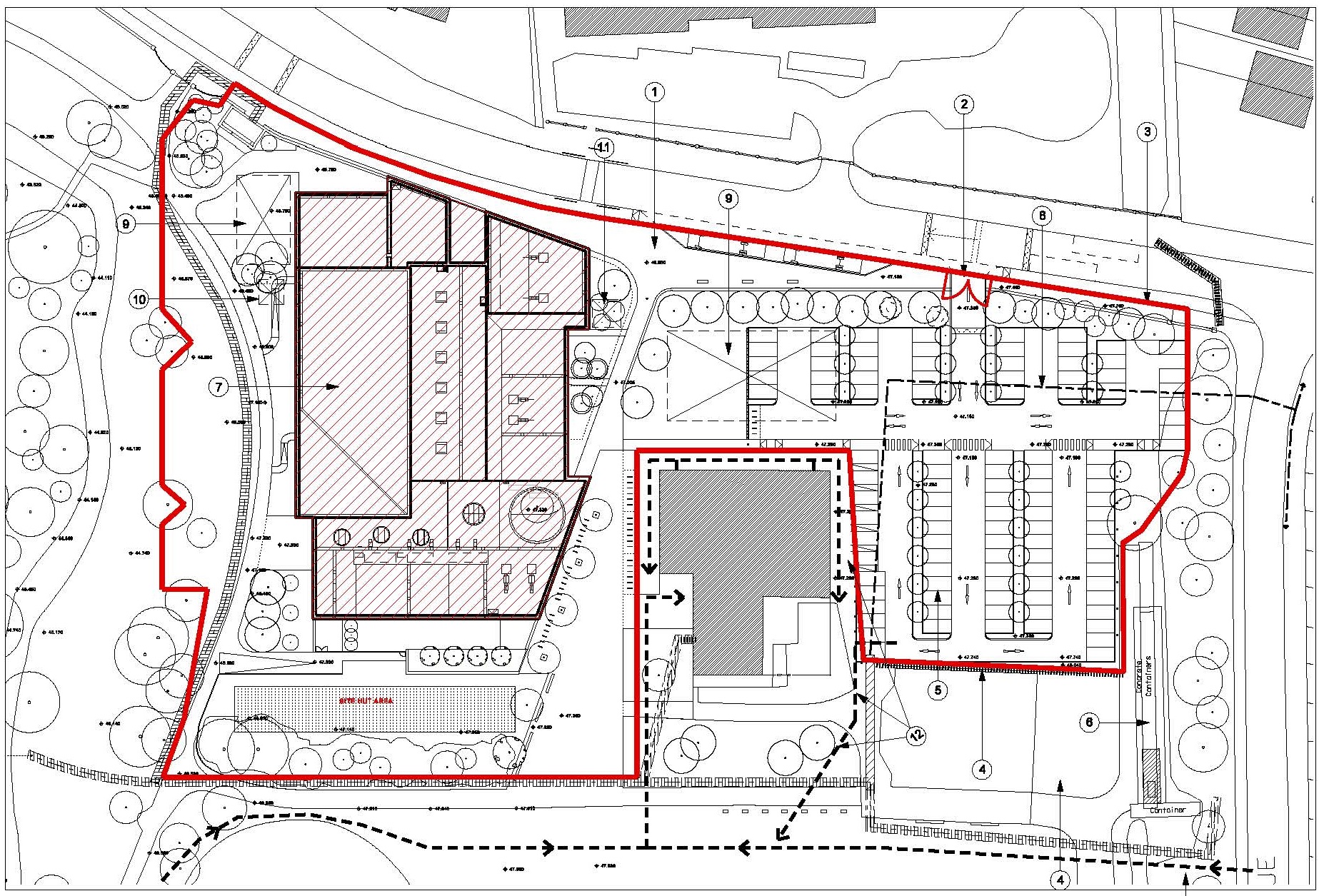 Car Park: 109 (6-Disable)